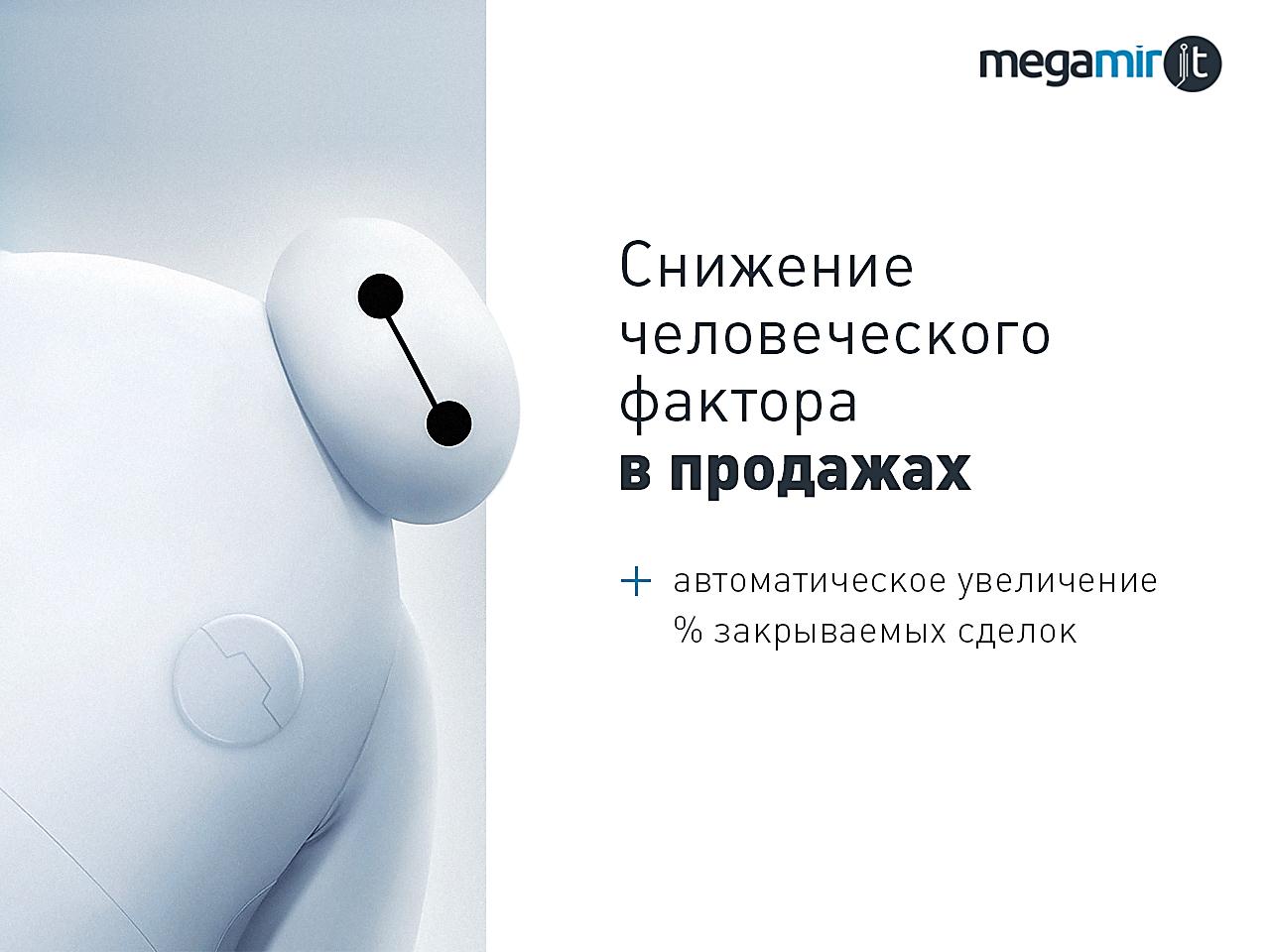 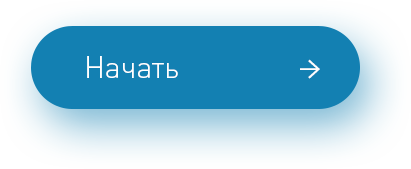 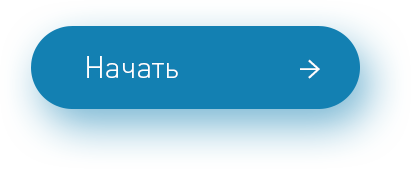 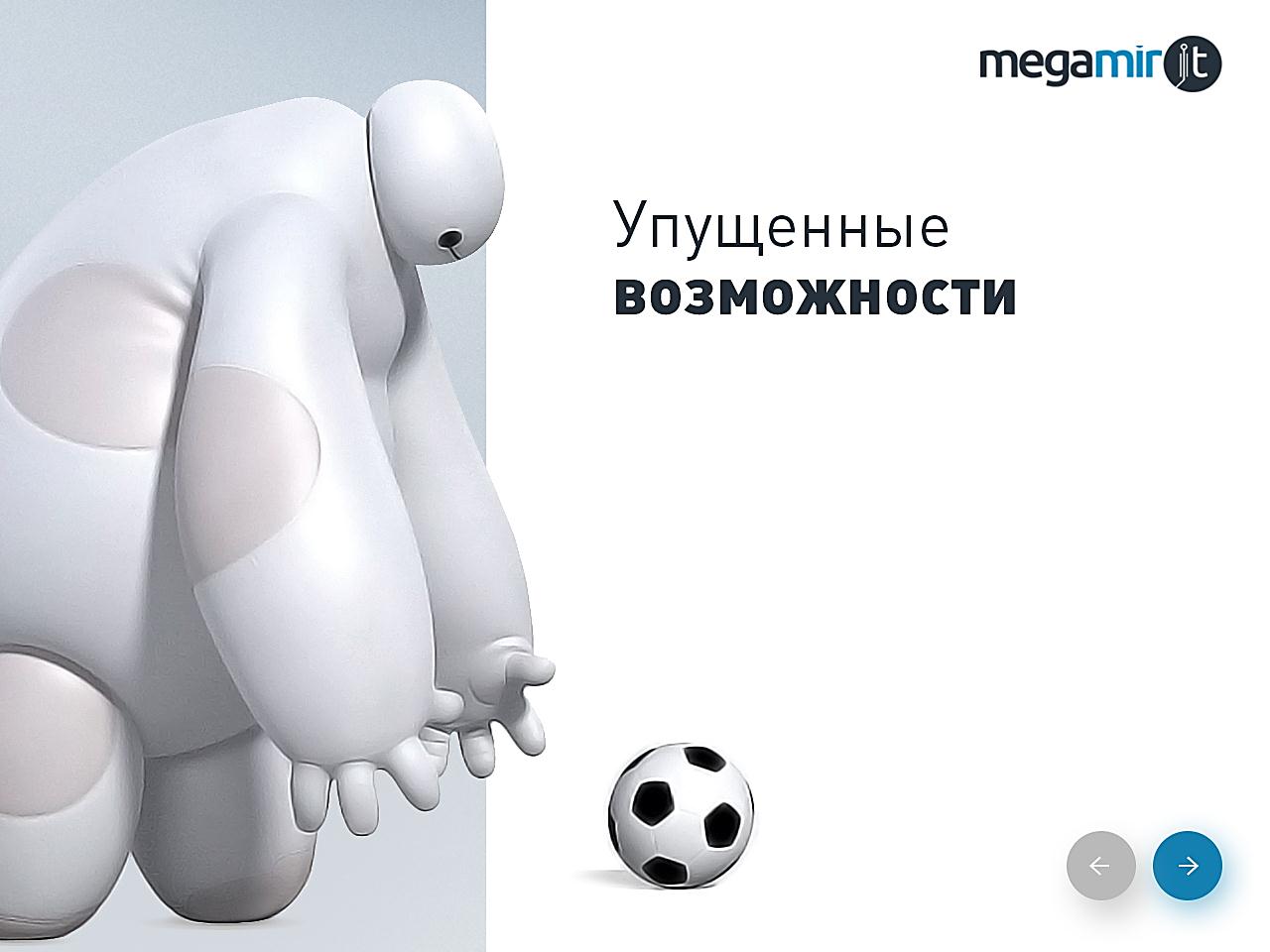 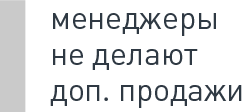 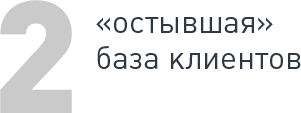 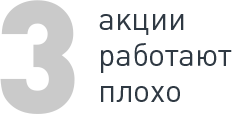 2 / 20
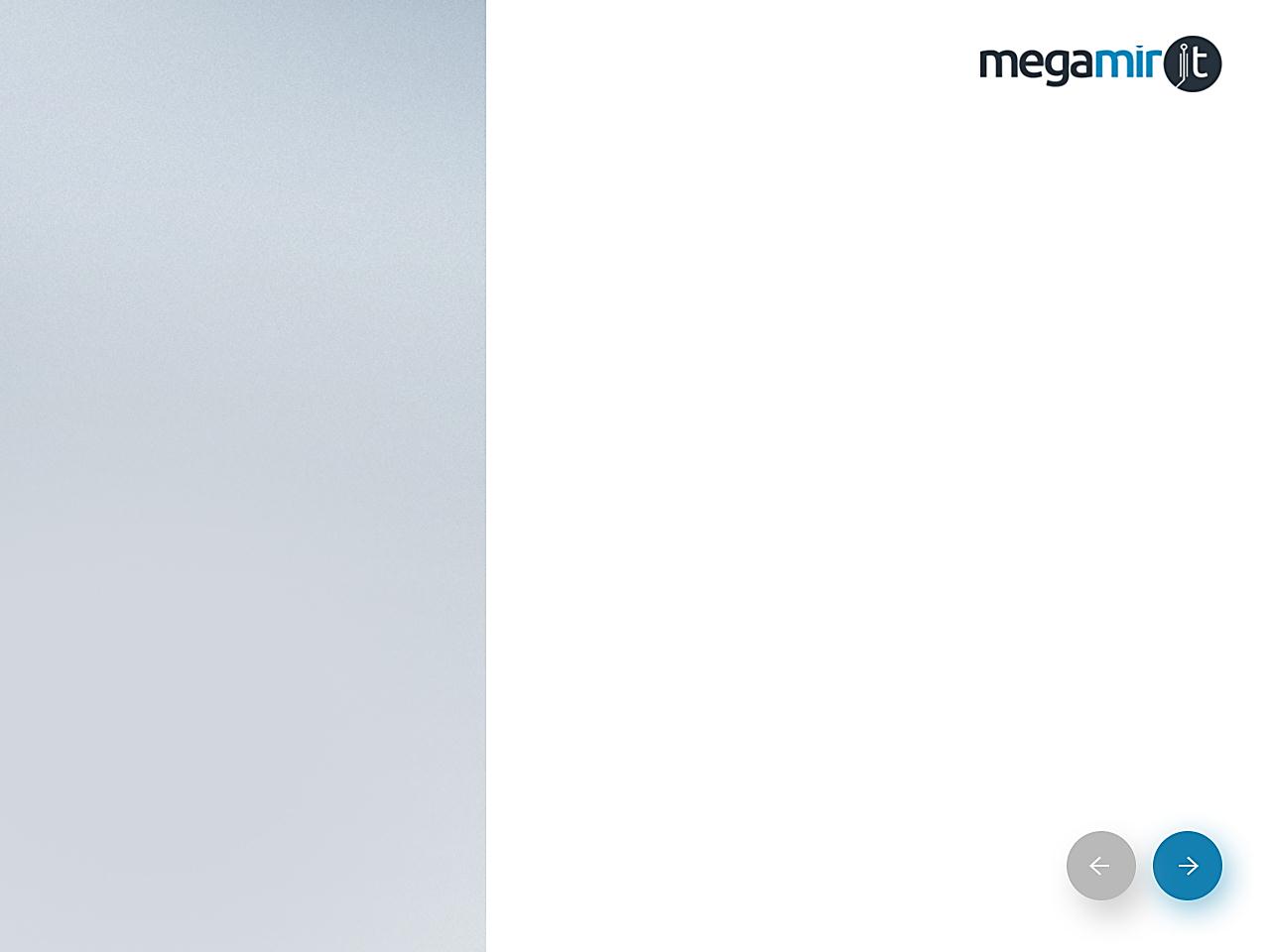 Автоматизируем
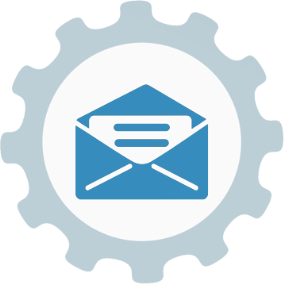 продажи
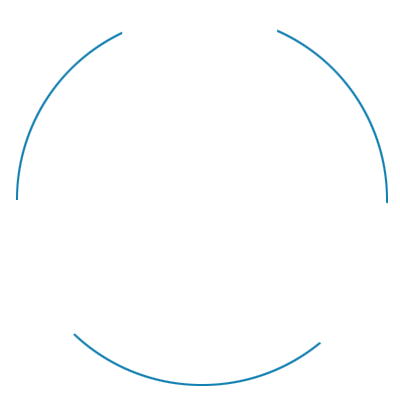 Email-маркетинг
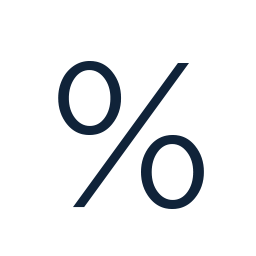 Процент
конверсии
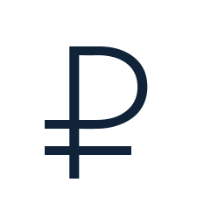 Средний чек
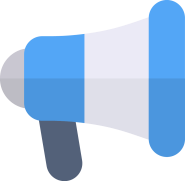 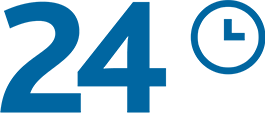 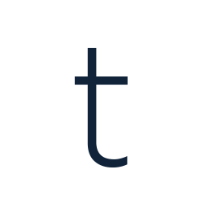 Частота
покупок
Реклама
CRM-система
3 / 20
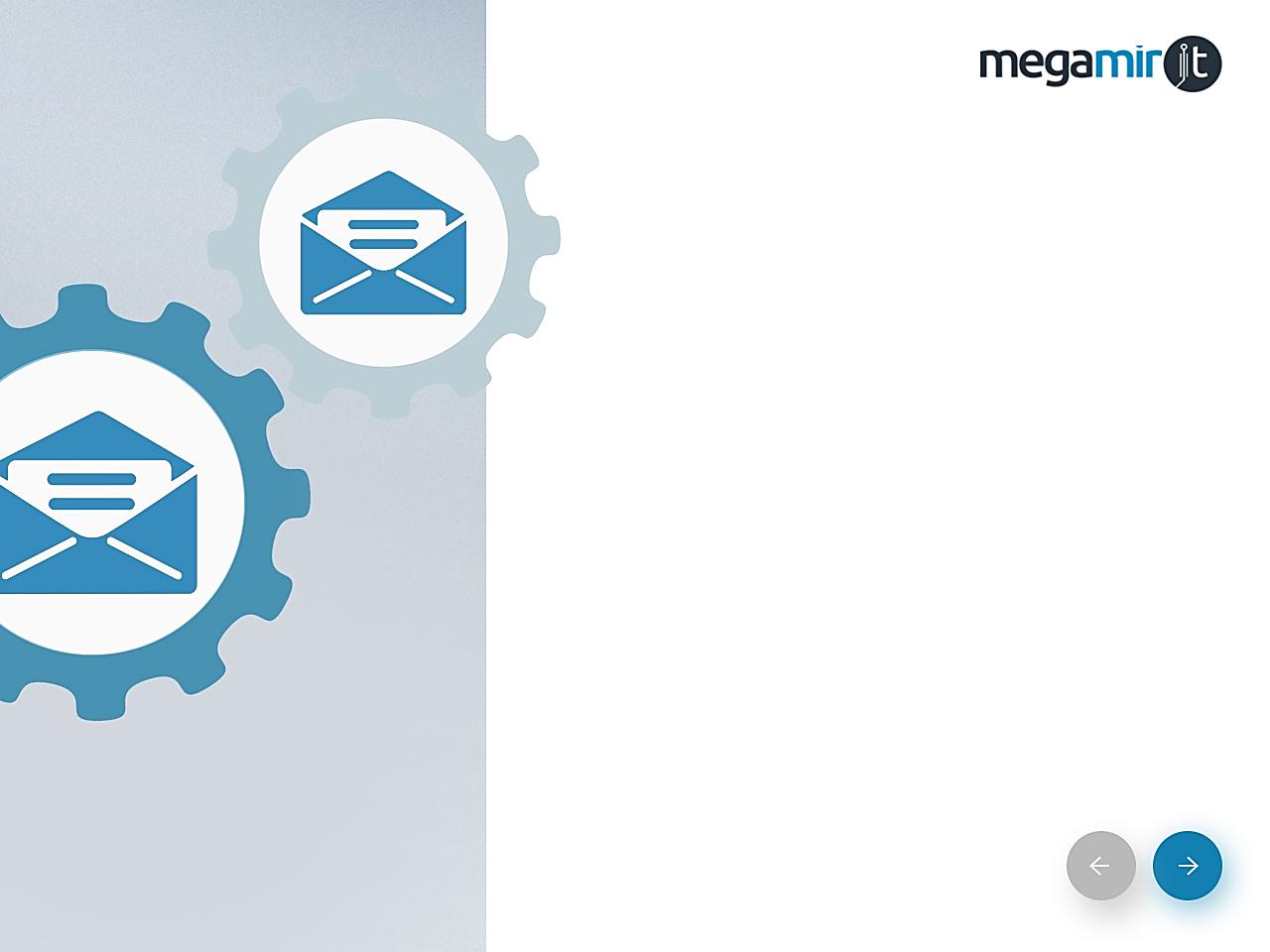 У вас работает
email-маркетинг
если:
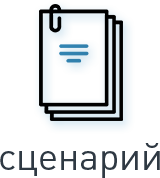 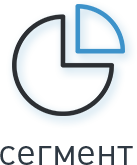 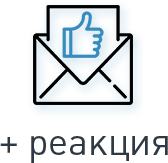 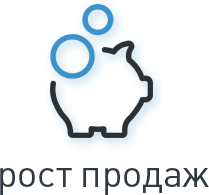 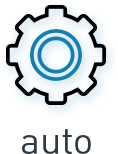 4 / 20
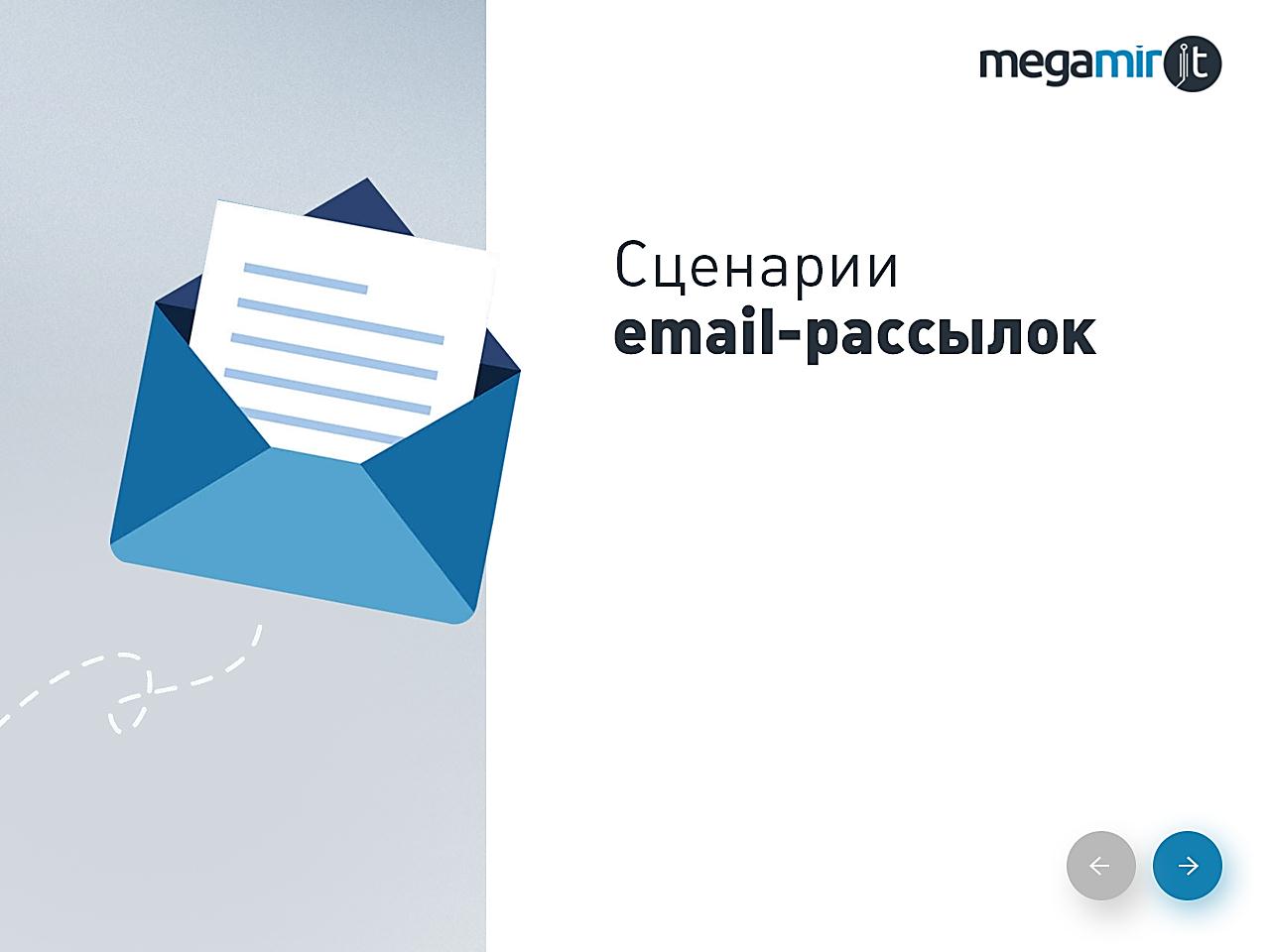 открыли предыдущее письмо
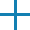 не открыли предыдущее
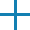 открыли ссылку в письме
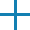 не открыли ссылку в письме
любые варианты
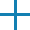 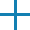 4 / 11
5 / 20
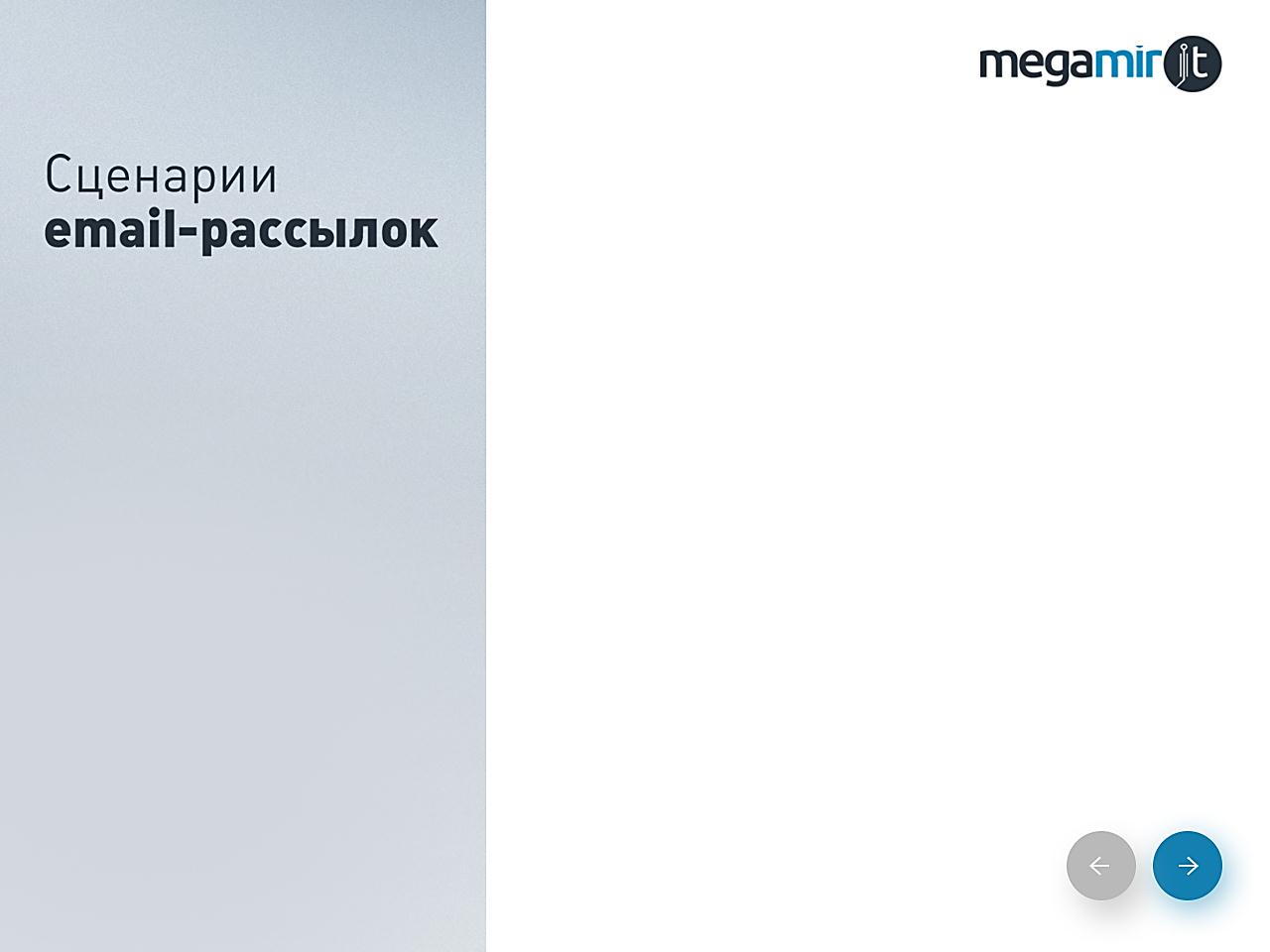 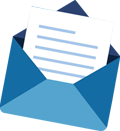 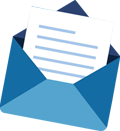 -
-
-
-
-
-
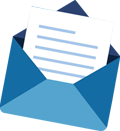 -
-
-
-
-
-
-
-
-
-
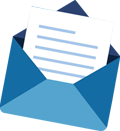 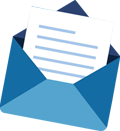 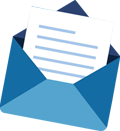 -
-
-
-
-
-
-
-
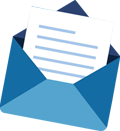 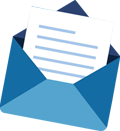 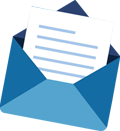 6 / 20
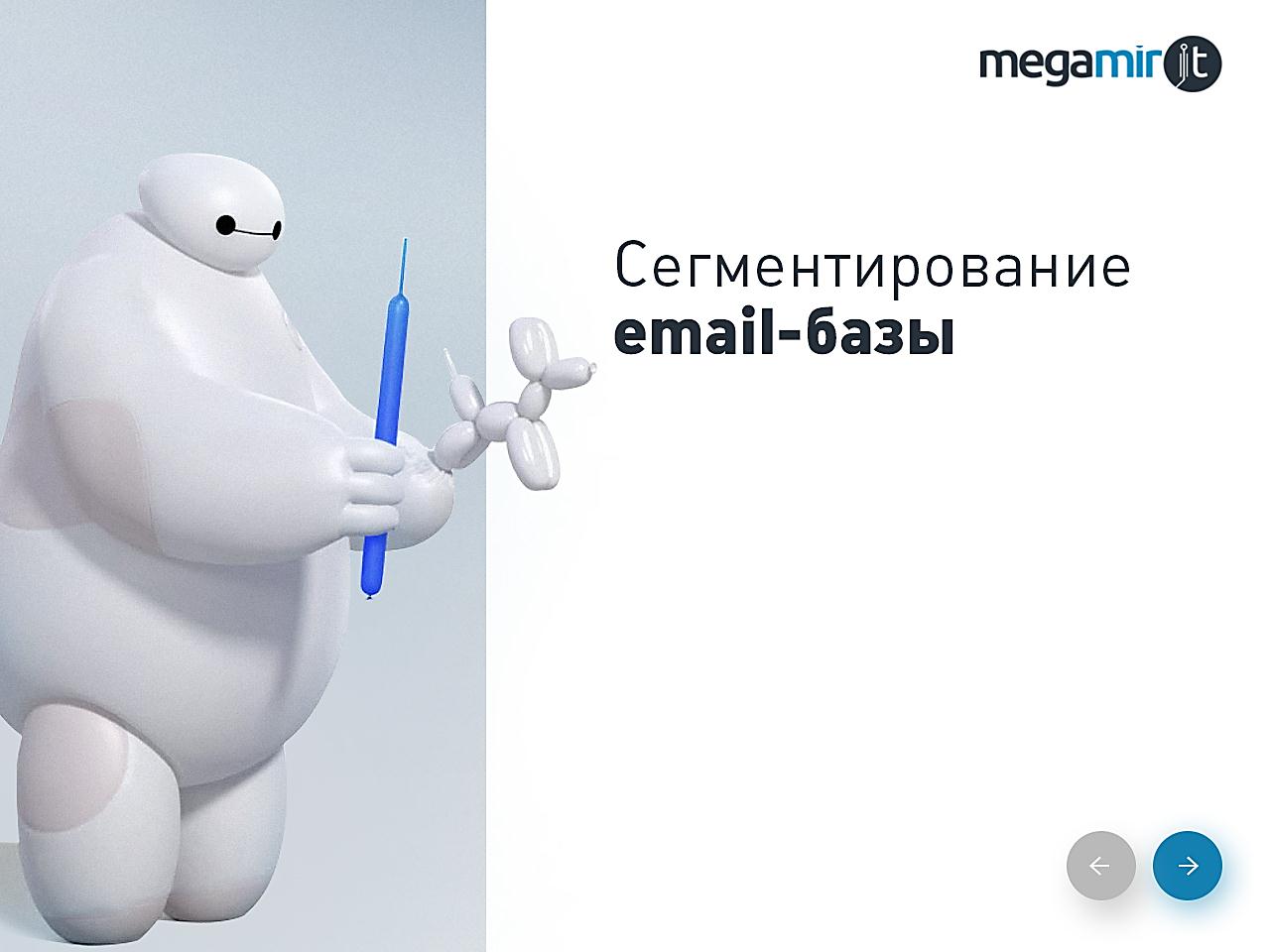 по региону / полу / возрасту
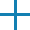 по истории покупок
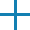 по позиции в воронке продаж
и т.д.
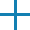 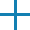 7 / 20
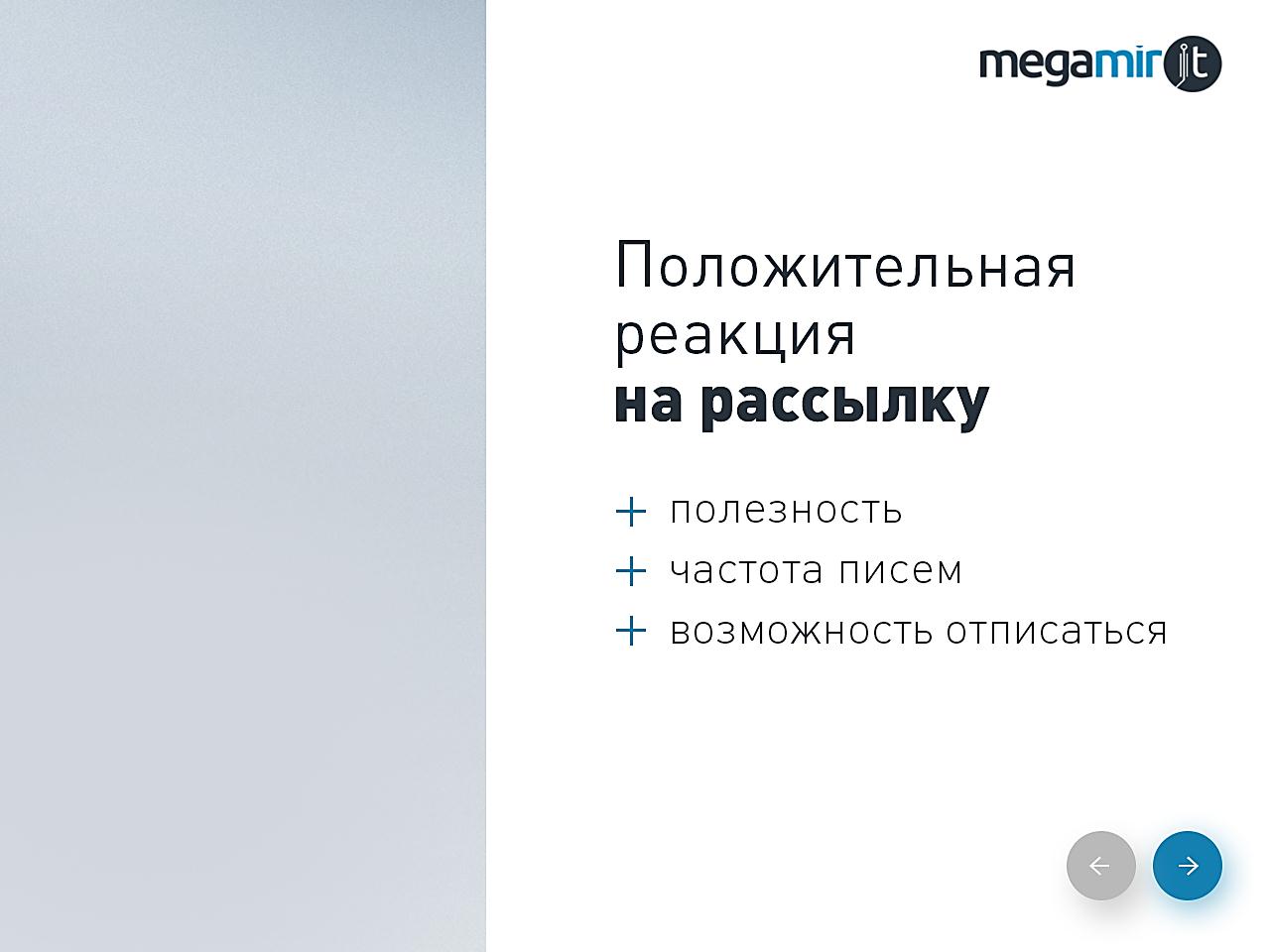 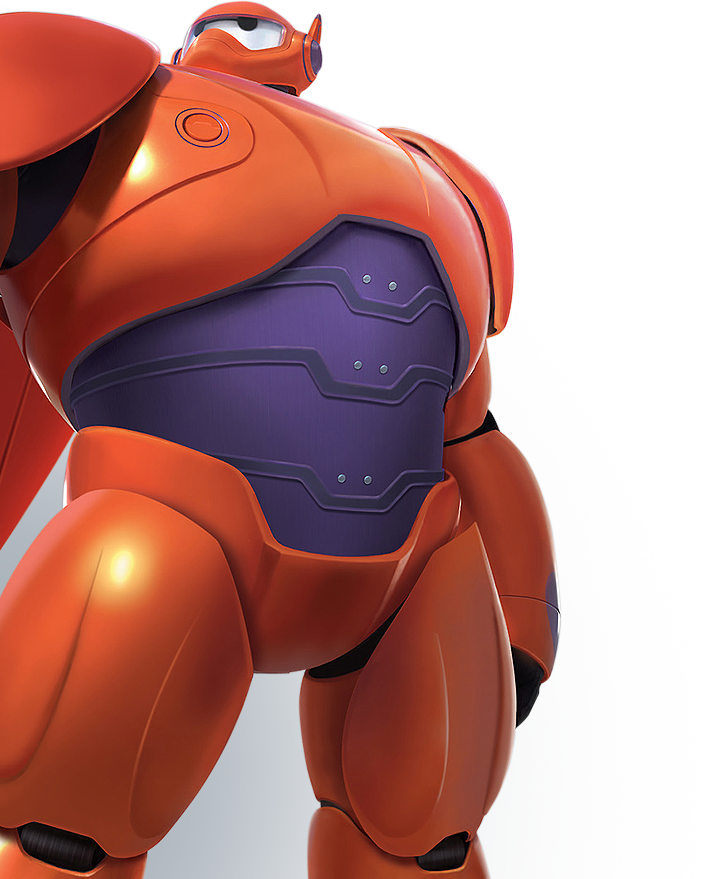 8 / 20
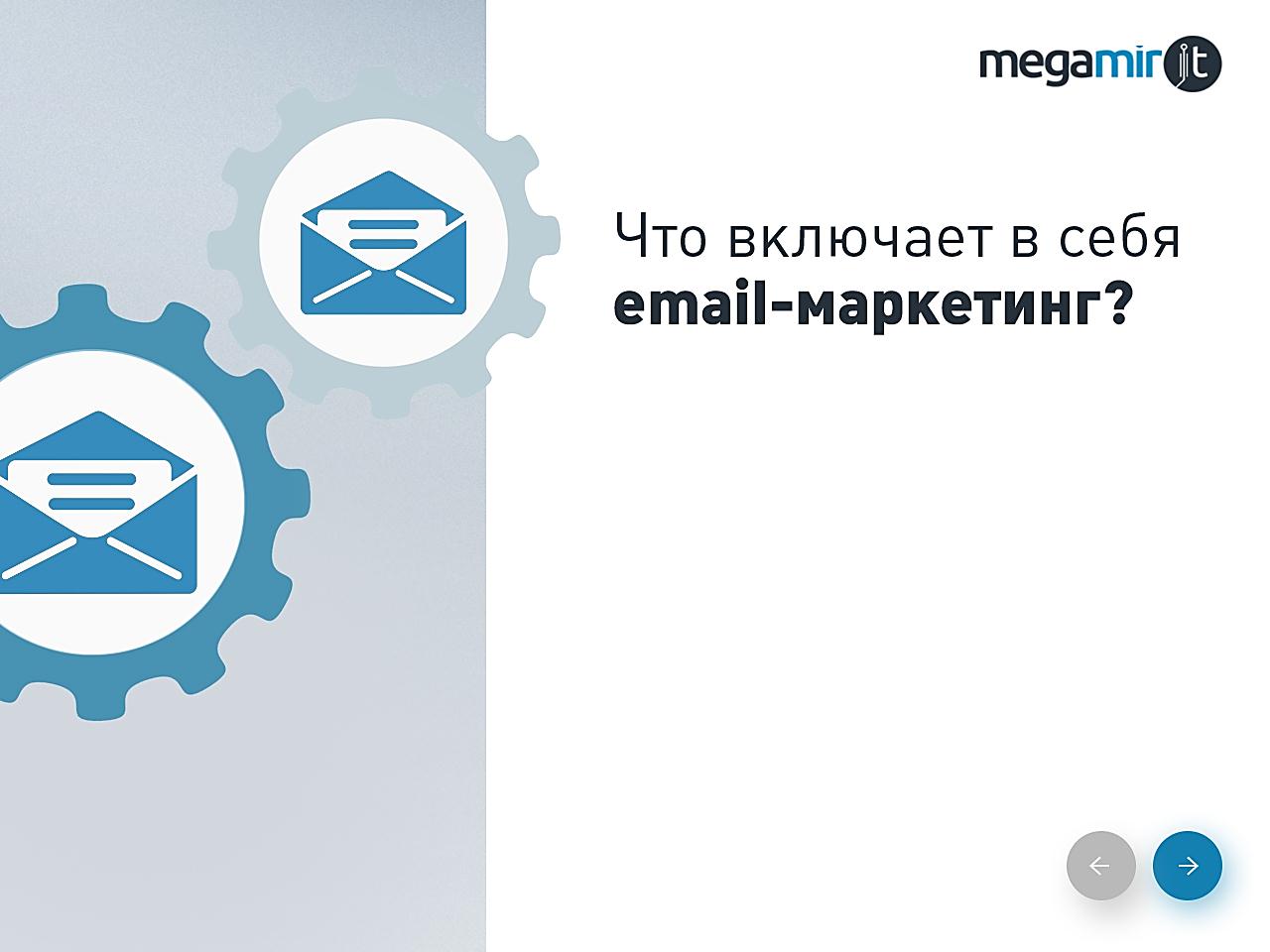 разработка архитектуры
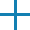 написание сценариев
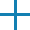 копирайтинг
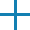 дизайн писем
интеграция с «почтовиками»
разработка ЛИД-магнитов
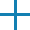 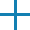 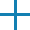 9 / 20
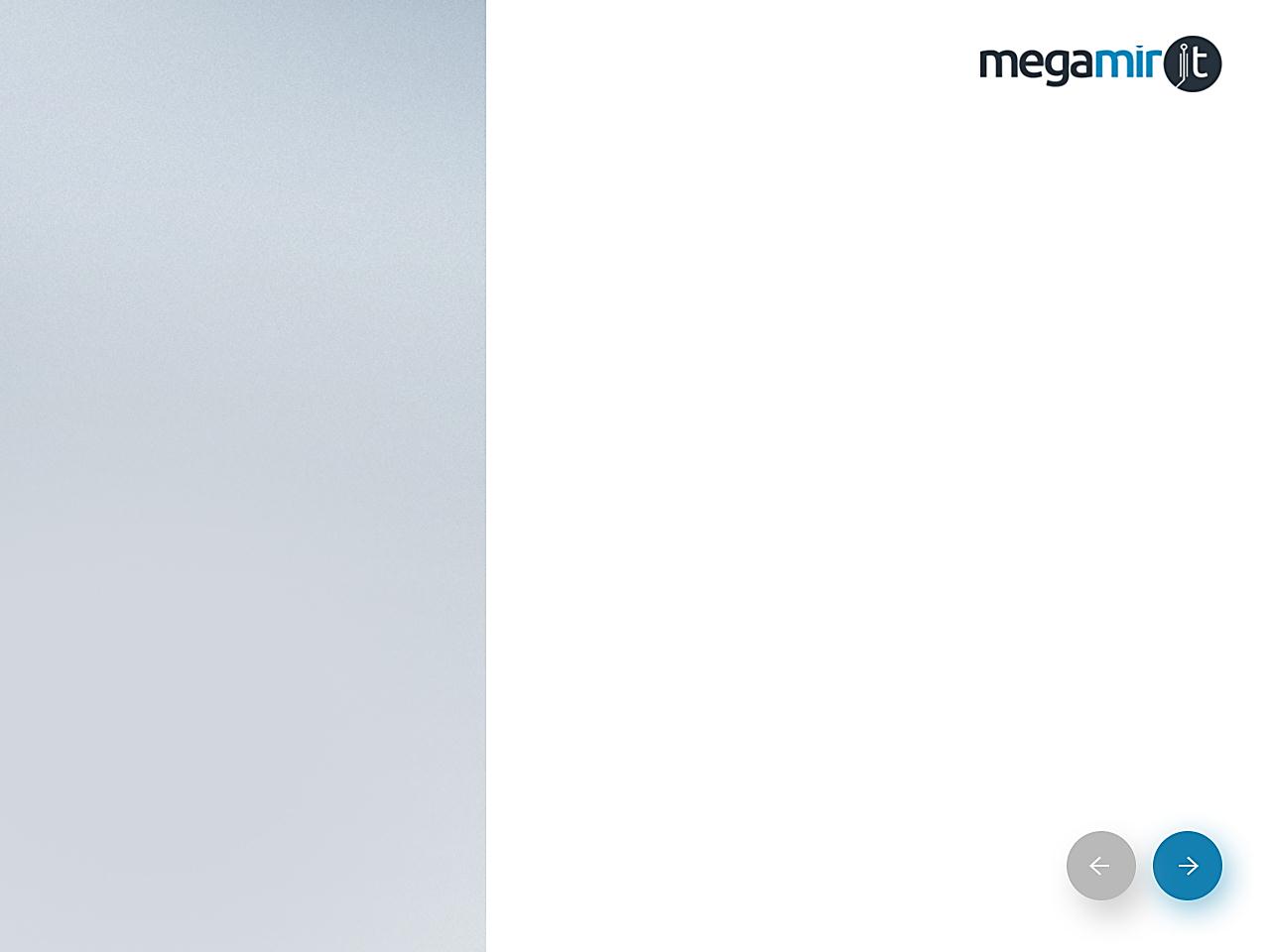 Продающий
копирайтинг
% открытий, 
когда тема пишется
НЕ копирайтером
% открытий, 
когда тема пишется
копирайтером
10 / 20
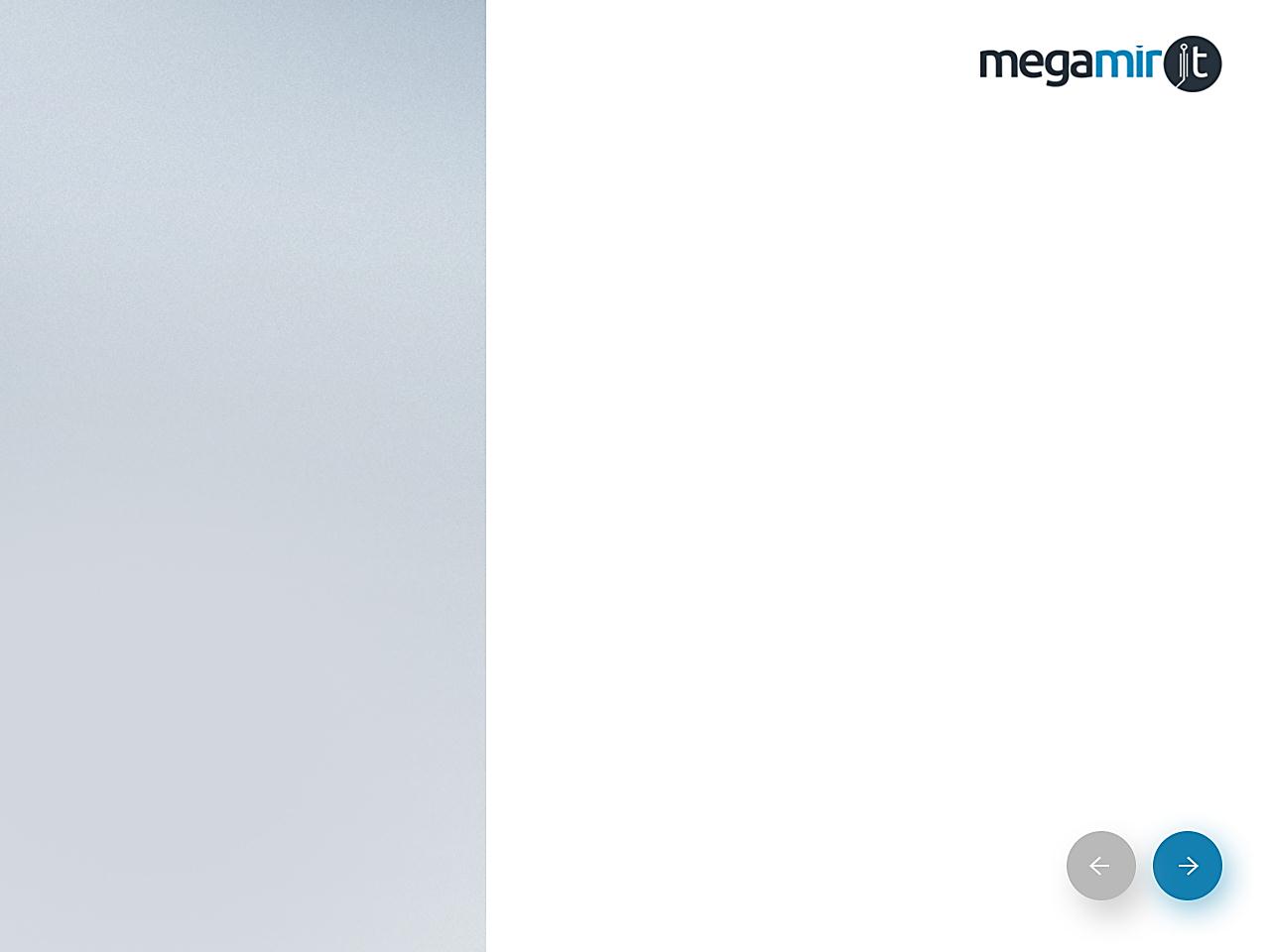 Дизайн
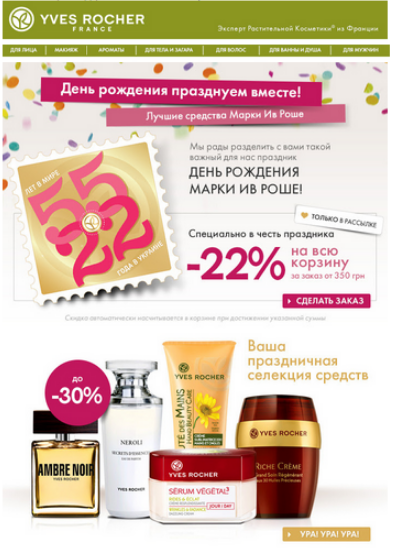 писем
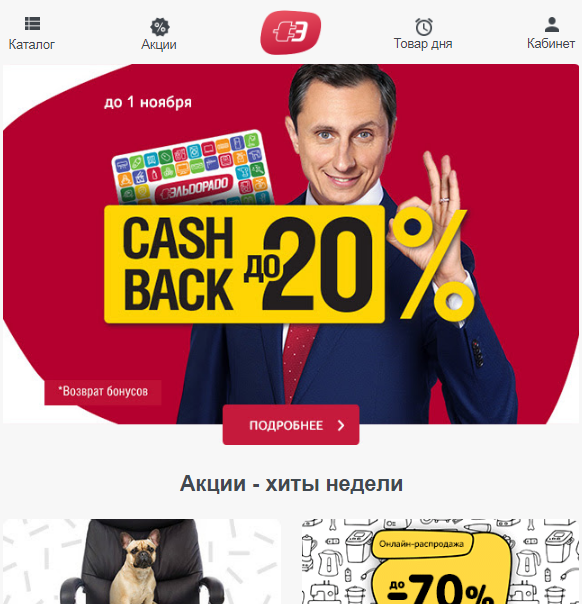 11 / 20
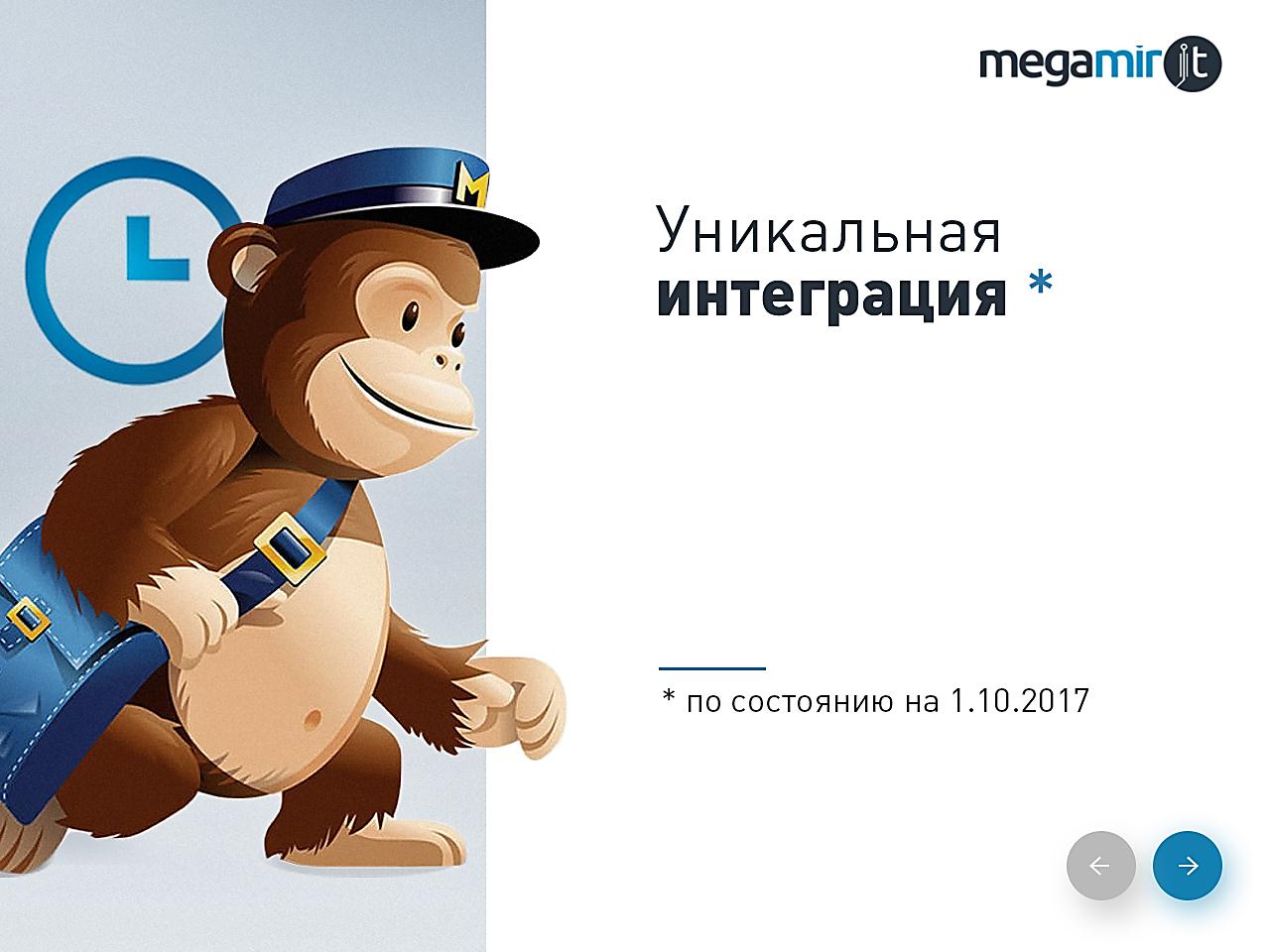 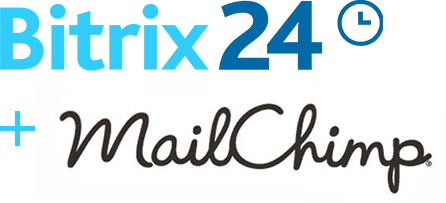 12 / 20
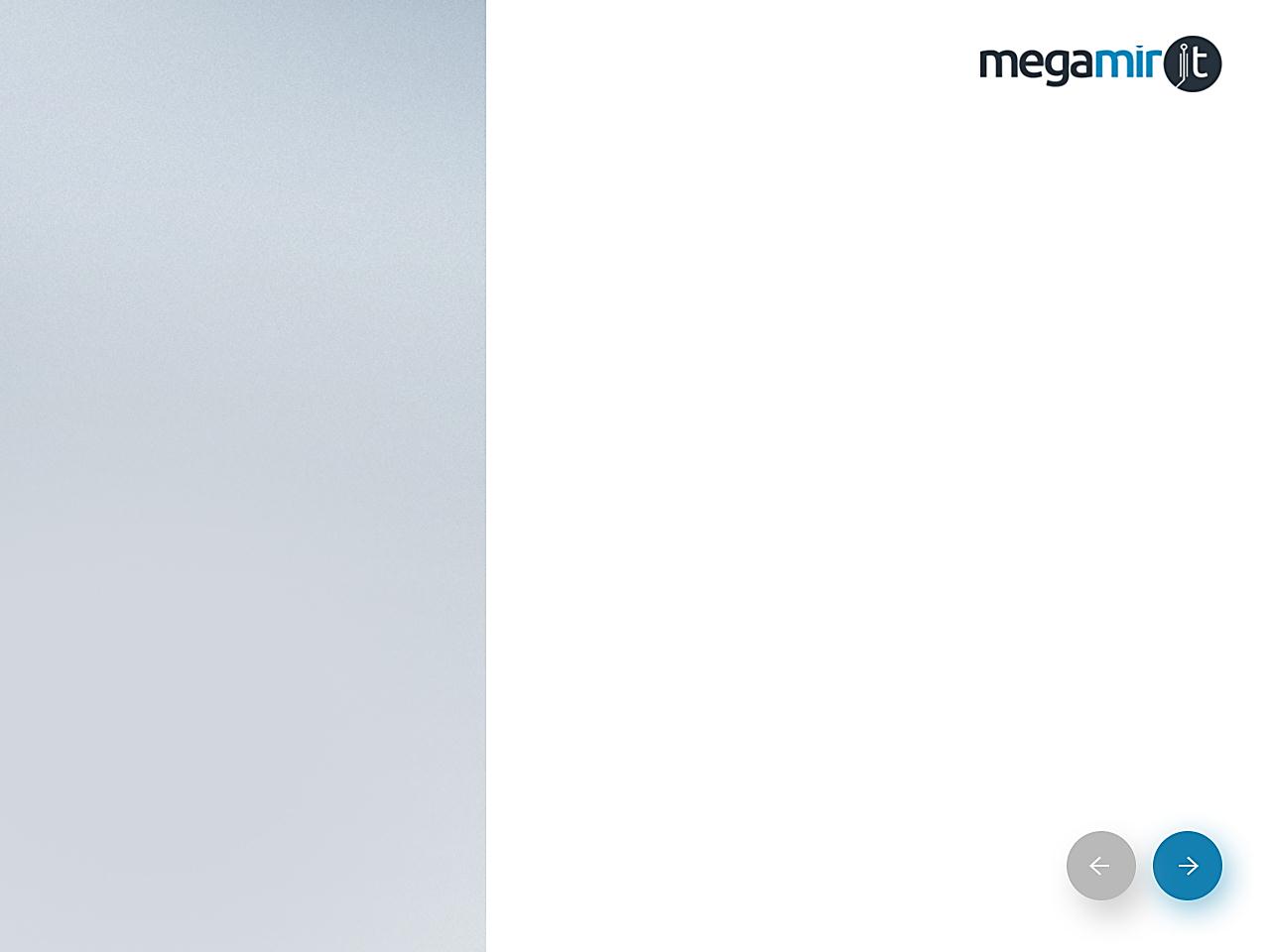 Триггеры и роботы
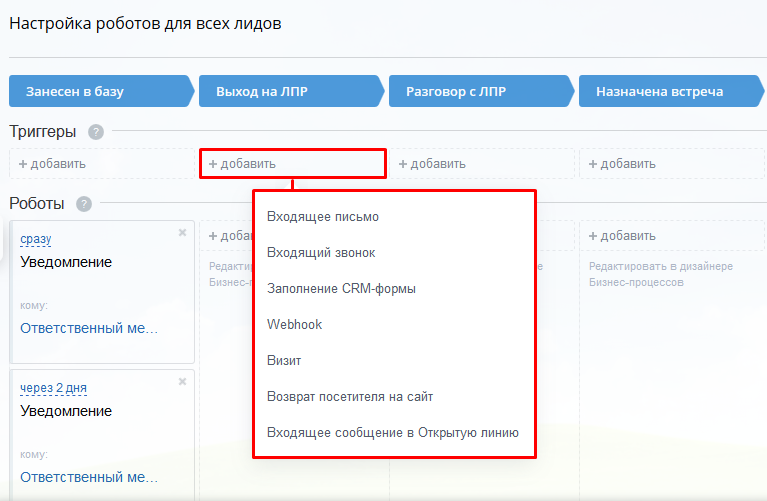 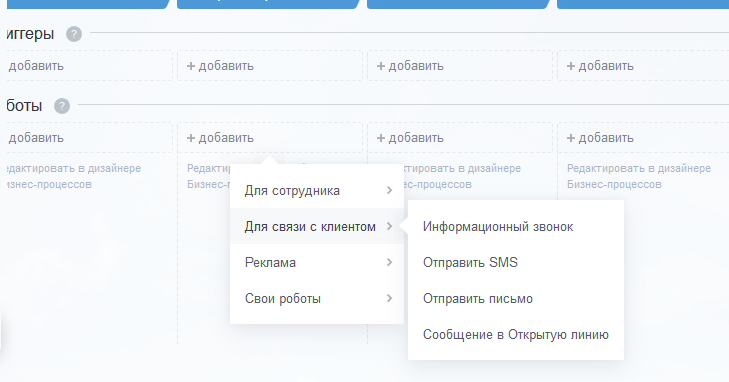 13 / 20
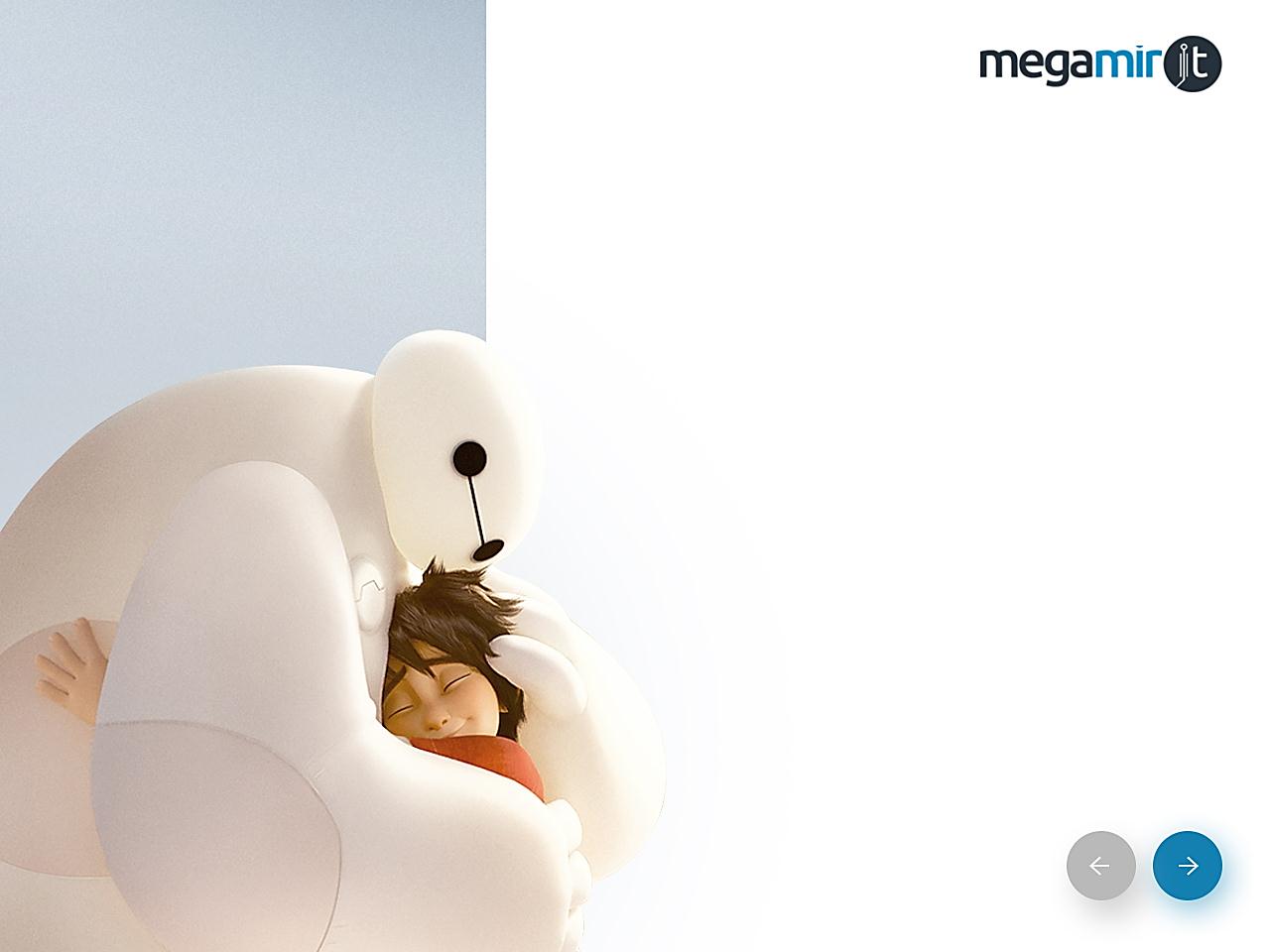 Что такое
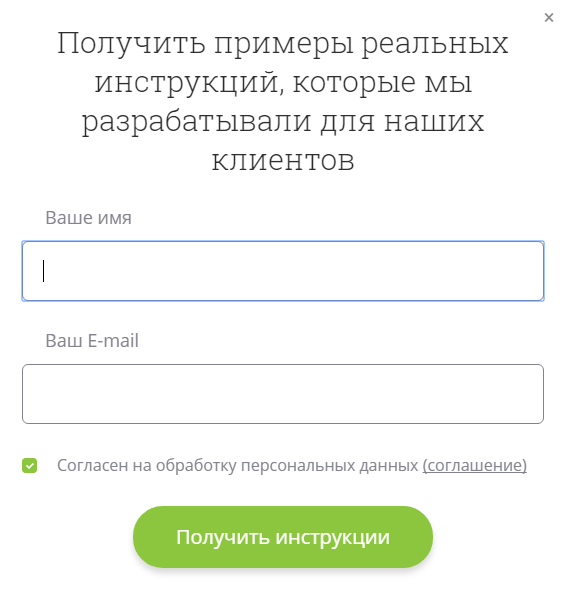 лид-магниты?
14 / 20
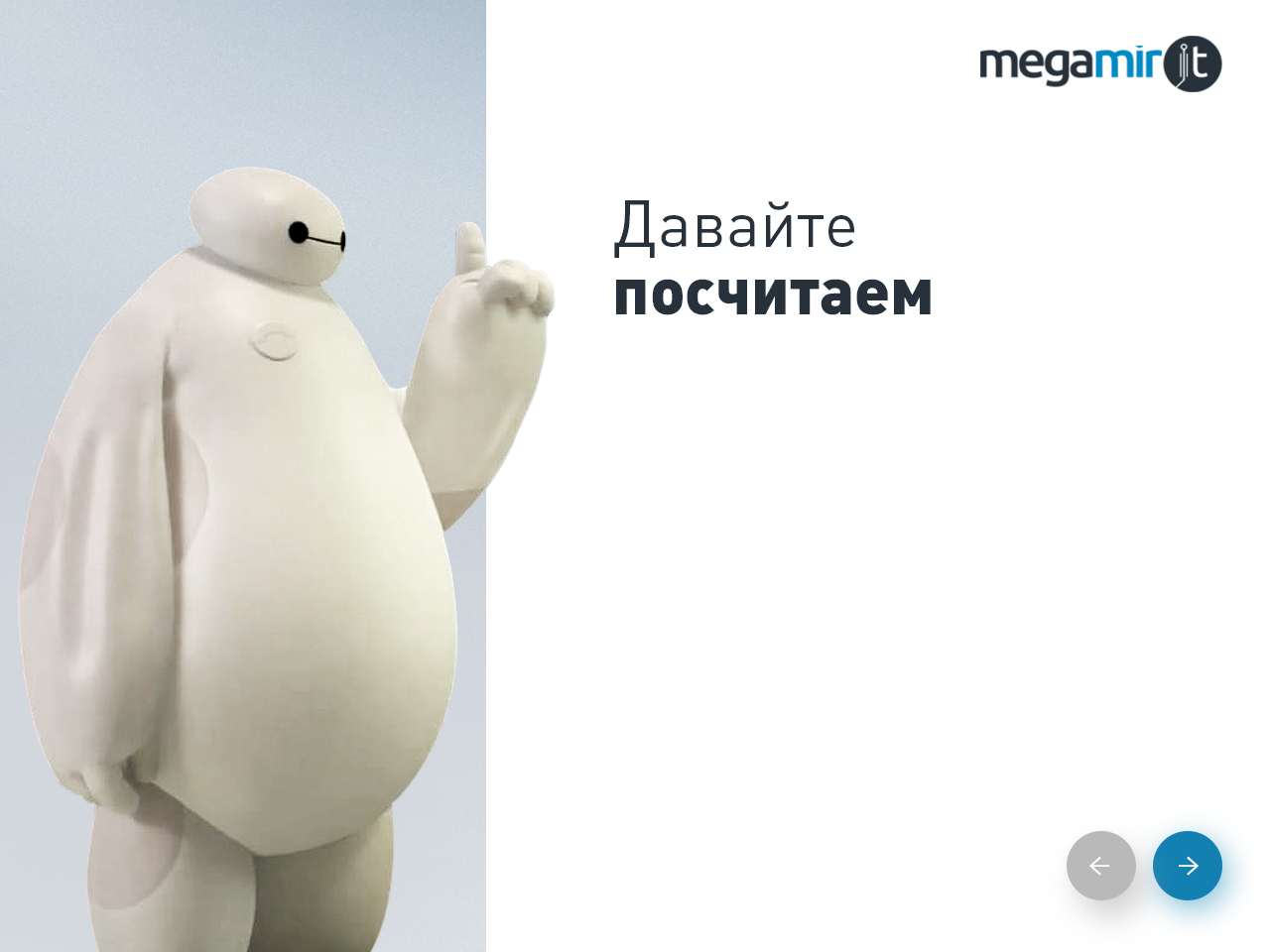 7
3
8
x
x
стадий
сделок
количество
писем
услуг
15 / 20
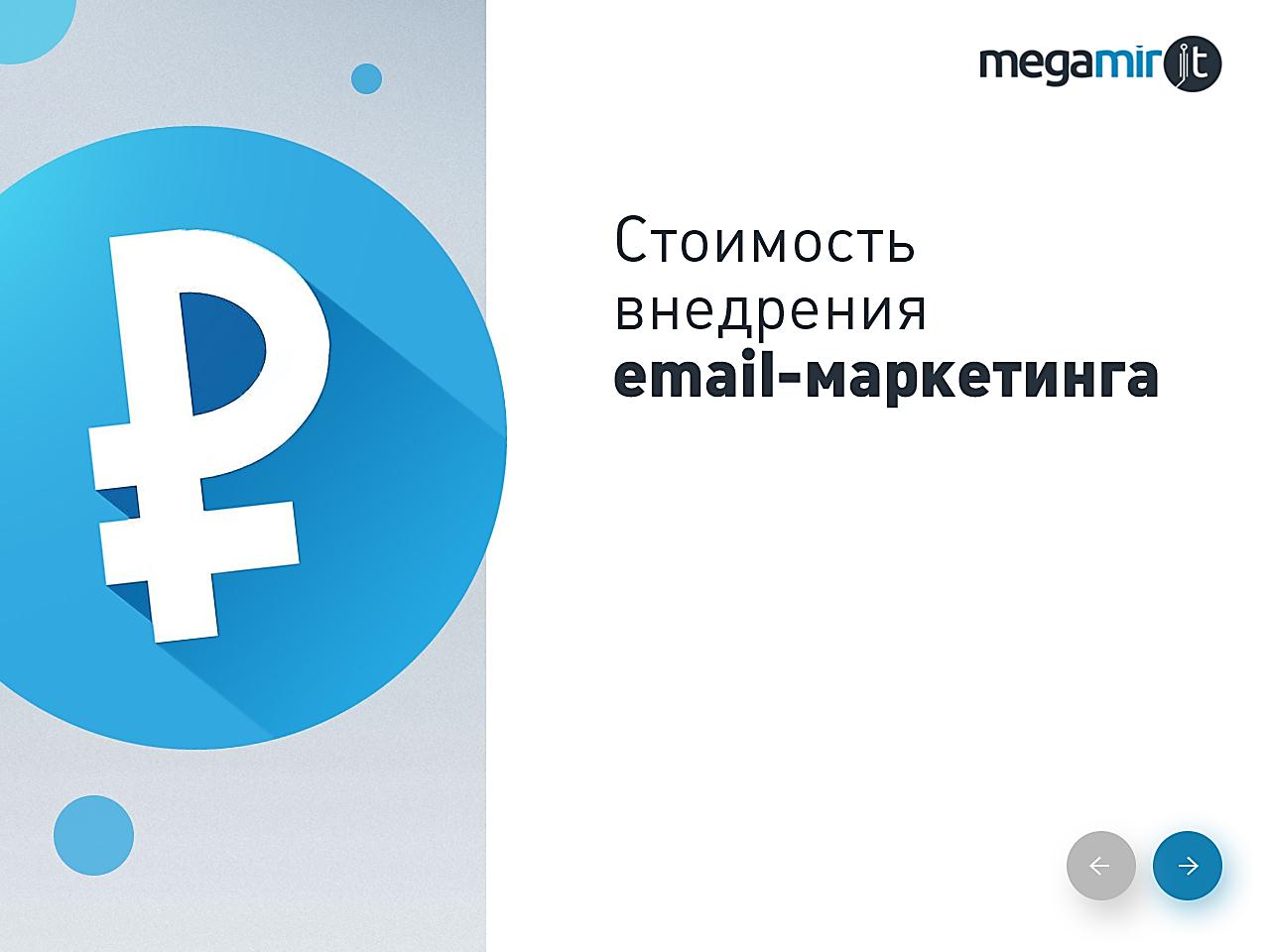 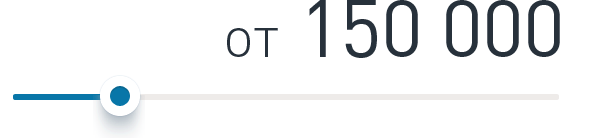 16 / 20
8 / 11
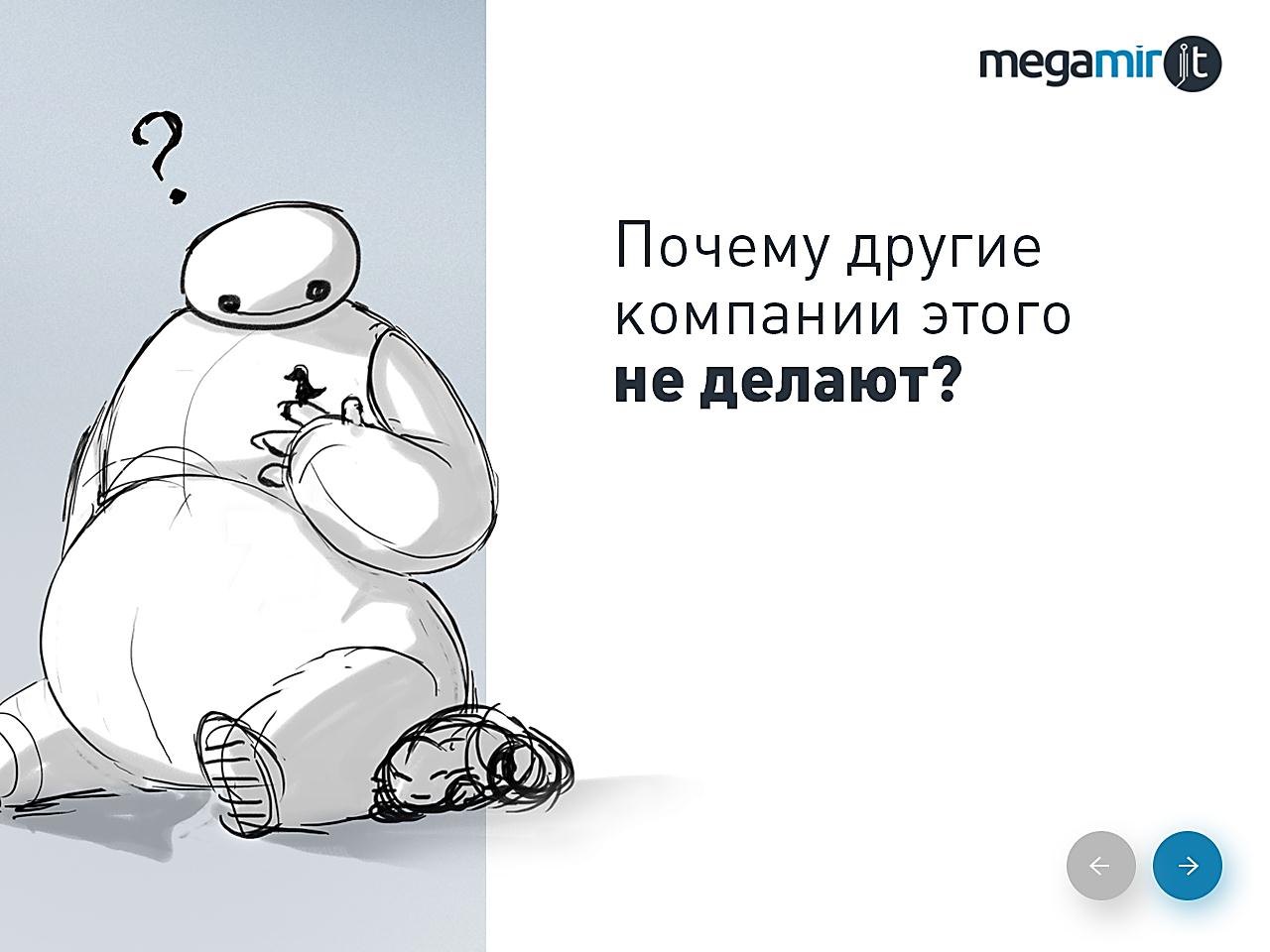 не понимают ценности
не знают, как собирать базу
нет технических средств
нет подрядчиков
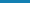 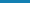 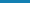 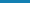 18 / 20
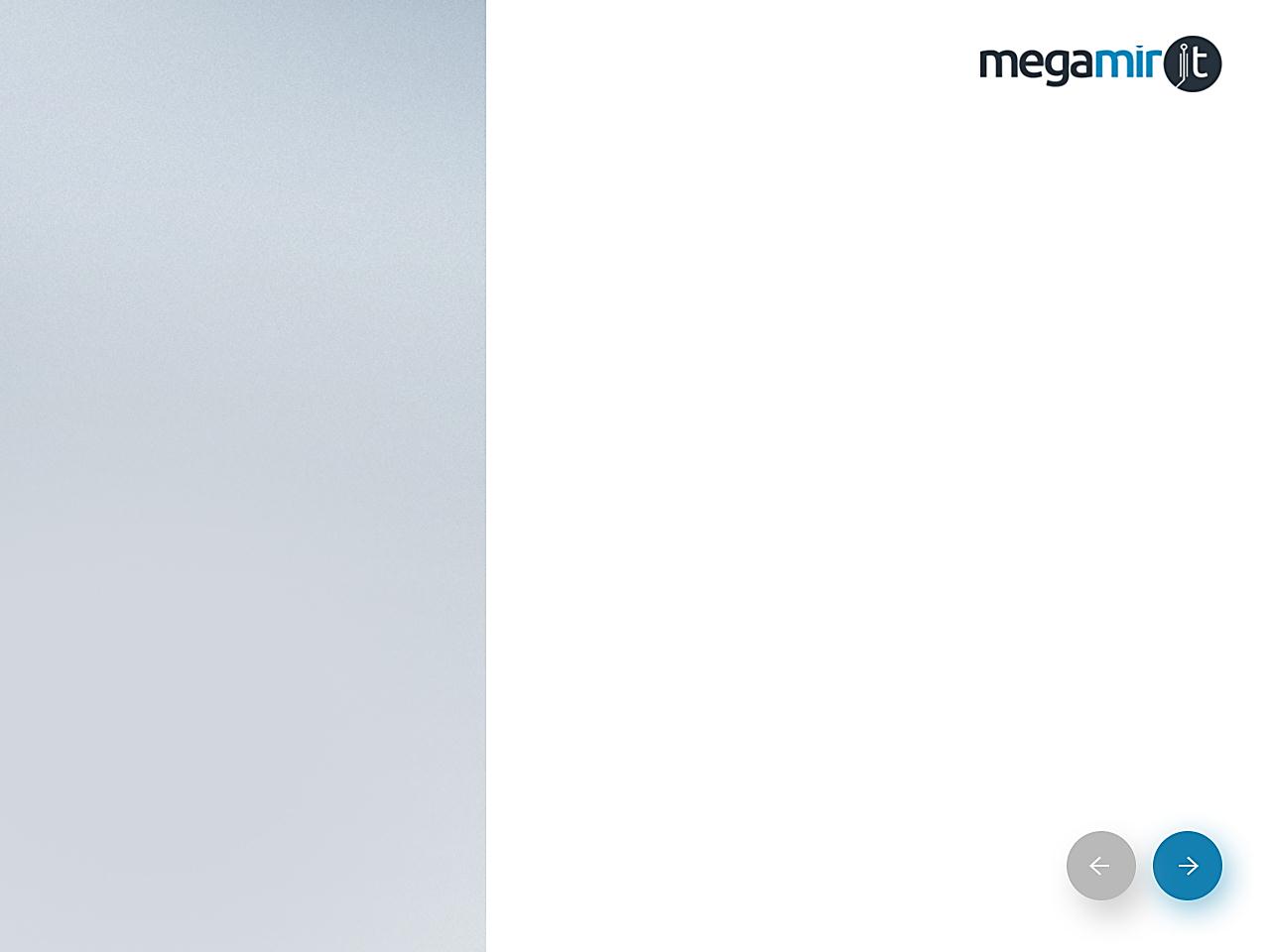 Автоматизируем
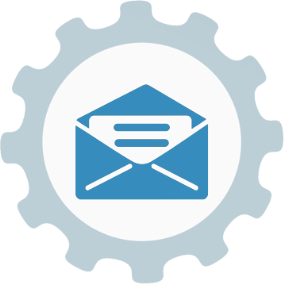 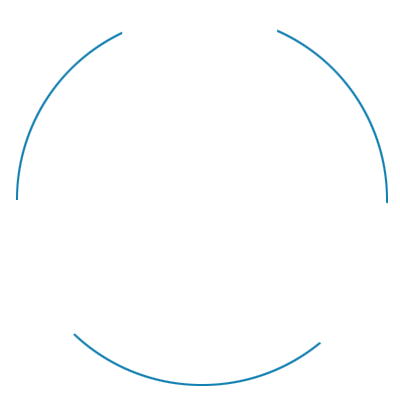 продажи
Email-маркетинг
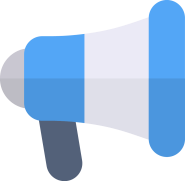 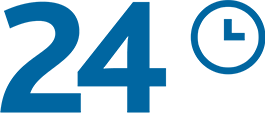 Реклама
CRM-система
19 / 20
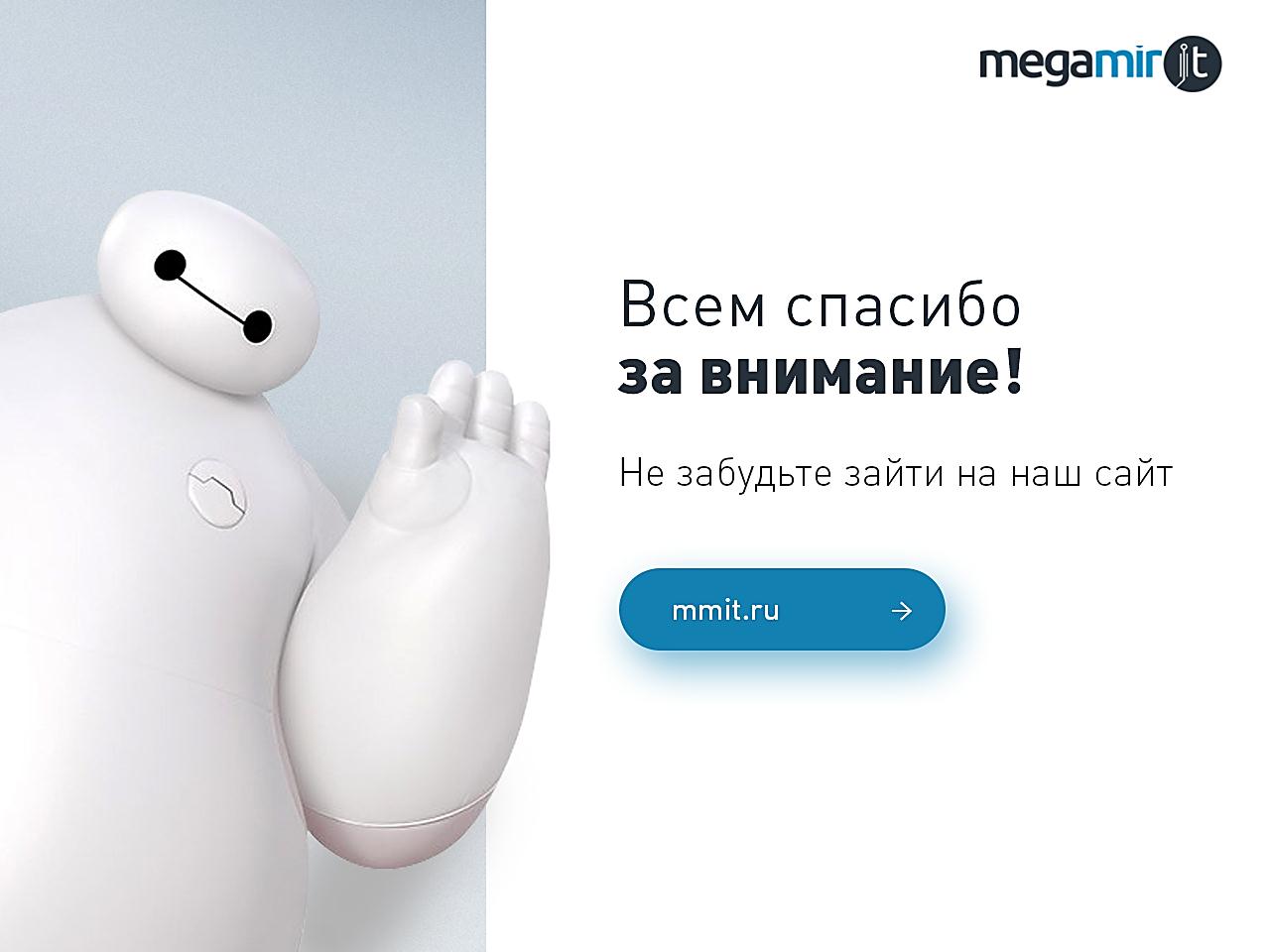